Manipulations Multibases et Distribuées (Partie 2)
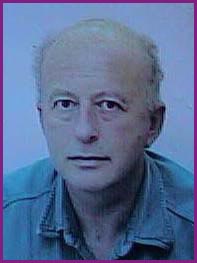 Witold.Litwin@dauphine.fr
http://www.lamsade.dauphine.fr/~litwin/witold.html
Manipulations Multibases et Distribuées (Kandinsky: Ligne avec Accompagnement, 1937 )
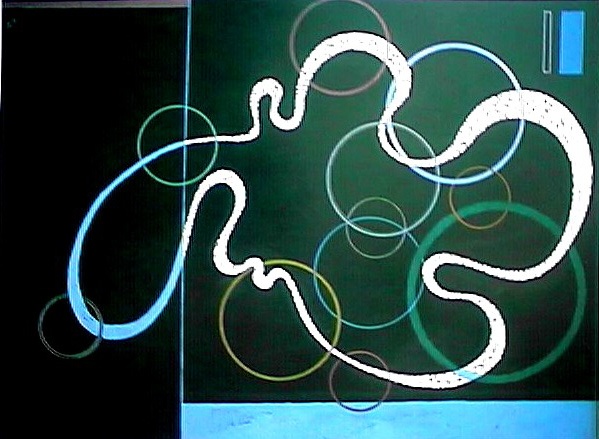 Manipulations Multibases et Distribuées
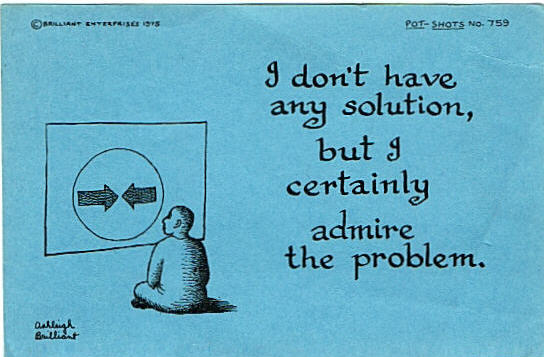 MSQL(Litwin, Abdellatif, Nicolas, Zeroual, 1986-89)
Une extension multibase de SQL
SQL est par définition dans MSQL
SQL-1, SQL-2, SQL-3…
Permet des manipulations multibases non-procédurales
Développé en 1986-89
INRIA, projet B A BA, 
initialement sous projet du projet-pilote SIRIUS (J. Le Bihan, puis W. Litwin)
Thèses de 3ème Cycle de MM. Abdellatif, Nicolas, Zeroual
 Compilateur implémenté à Houston University
Équipe de Prof. M. Rusinkiewicz, 1990-1993
Article: Information Sciences, 49, 1989, 
Pdf : msql.pdf
Pour voir le texte: interrompre le diaporama, après avoir cliqué sur le lien. 
Autrement on ne voit pas la fenêtre du navigateur.
MSQL(Propriétés fondamentales nouvelles)
Requête SQL 
Est formulée en calcul de prédicats de 1er ordre
Est traduite pour l’optimisation en algèbre relationnelle
Produit une table
Requête MSQL
 Peut-être formulée en calcul de d’ordre supérieur
Incluant celui de 1er ordre
Peut-être traduite pour l’optimisation en algèbre multirelationnelle
Incluant celle relationnelle
Produit une multitable
Un ensemble de relations (tables)
Constitué en particulier d’une seule table
MSQL(Fonctions spécifiques pour l'env. MBD)
Adressage de tables dans les bases différentes
Implicitement ou par qualification par de noms de bases ou de multibases
Introduit vers 1985 par le système relationnel multibase prototype MRDSM 
Développé à l’INRIA dans le projet B A BA
Inconnu à l’époque de tout langage relationnel
Voir le survol des SGBD relationnels existants en 1987  (M. Brodie)
MSQL(Fonctions spécifiques pour l'env. MBD)
Manipulation de données sémantiquement hétérogènes
Requêtes multiples  
Avec identificateurs multiples
Avec variables sémantiques
Unités de précision 
Unités de mesure
Jointures implicites
Possibilités toujours inconnues de SQL 
Connues actuellement de certains dialectes
Limitées par rapport à MSQL
MSQL(Fonctions spécifiques pour l'env. MBD)
Vues multibases
Transfert  de données  et de schémas entre les bases
Dépendances multibases
Déclencheurs multibases (triggers)
Transactions multibases flexibles
Généralisant le modèle ACID
Trop restrictif pour les multibases
MSQL : exemple
Vue
SIL = Schéma
Interne Logique
Schémas conceptuels(le multischéma)
DB bnp :
    br (br#, brname, street, street#, city, zipcode, tel)account (acc#, cl#, balance, br#)client (cl#, clname, cltel, cltype, street, street#, city, zipcode)spe-acc (acc#, br#, cl#, balance, curr)
DB sg :
    branch (bra#, braname, street, s#, town, zip, t#, class)acc (acc#, bra#, c#, balance)client (c#, cname, ct#, ctype, street, s#, town, zip)
DB cic :
     br (br#, brname, street, street#, city, zipcode, tel)account (ac#, br#, cl#, balance, open_date)client(cl#, clname, cltel, cltype, street, street#, city, zipcode)
Hétérogénéité sémantiquedans les banques
Les mêmes noms peuvent désigner des données différentes
les banques sont autonomes et ne partagent pas les succursales (branches)
Différents noms peuvent désigner les mêmes données
un même client, une même ville ou rue..
La valeur d'une clé n'est valable que dans une base
comment  identifier un même client de deux banques ?
Commandes MSQL
CREATE   TABLE		CREATE  DATABASE
	CREATE  MULTIDATABASE	CREATE   VIEW
	ALTER  TABLE			ALTER   VIEW
	ALTER  MULTIDATABASE
	DROP  TABLE			DROP DATABASE	
	DROP MULTIDATABASE		DROP VIEW
MSQL CREATE DATABASE
Champ de
la requête
MSQLCREATE TABLE
use banks ;		
CREATE TABLE  boulogne.pret  FROM bnp.pret ;
CREATE TABLE  ch_en_bois (Chq#	 INT, Montant_Euro 	CURRENCY  [€] .... );
On a crée quatre tables :bnp. ch_en_bois, cic. ch_en_bois... boulogne. ch_en_bois
Dans ce CREATE TABLE,   ch_en_bois est un identificateur multiple.
Unité de
mesure
MSQL Requête multibase élémentaire
Expressible en SQL augmenté par le concept de noms de BDs
Requêtes multibases élémentaires	Rappel historique
Le concept de requêtes multibases a été proposé à l’INRIA vers 1985 
Sybase a été le 1èr SGBD commercial  à offrir les requêtes multibases élémentaires 
Vers 1988-89, bases Sybase uniquement
Le standard SQL a pris en compte le préfixe par les noms de bases vers 1993
SQL Access Group présidé par Jim Gray
Pour les requêtes multibases élémentaires seulement
Requêtes multibases élémentaires	Rappel historique
Ce standard est diversement suivi par les dialectes commerciaux SQL. Par exemple:
MsAccess, SQL-Server, Sybase , Interbase, MySQL… le suivent
Oracle utilise le postfixage (voir plus loin)
DB2  aussi  depuis V.7 (Août 2000) 
PostgreSQL reste monobases (2012)
MSQL Base par défaut
Les tables de la base par défaut sont sans préfixe
MSQL  Requêtes élémentaires sans noms de BDs
Les noms (propres) de tables sont 
uniques dans le champ de la requête
Mises à jour
USE  (bnp b)  sg ;		 
UPDATE account
SET account.balance = account.balance + 500
		WHERE account.balance > acc.balance
		AND b.client.clname = sg.client.cname AND 			b.client.street = sg.client.street ;

Que veut dire cette requête ?
Requêtes multiples
Requêtes multiples(toute succursale aux Champs Elysées)
Résultat (une multitable)
Intéroperabilité scalable
Autonomie locale / celle multibase
 Le DBA peut utiliser tout nom de table de succursales, à condition qu’il commence par br
 Br, Bra, Branch, Branches… 
 Le concept de rue s’appelle « street »
 Alors l’usager multibase peut formuler sa requête 
 Cette requête reste valable pour toute nouvelle base rejoignant Banks
Mises à Jour Multiples
Changer  la rue ‘Etoile’ à ‘Charles de Gaulle’ dans tout attribut street)
Use BanksUpdate *set  street = 'Charles de Gaulle"where street = 'Etoile‘
Quelles sont les instructions SQL générées ?
Mises à Jour Multiples
Notez  la scalabilité
 La requête serait la même si Banks avait 10 000 bases
  A condition que toutes les bases désignent  la rue comme street
C’est le cas aussi de  toute BD parallèle fragmentée horizontalement
Mises à Jour Multiples(change rue ‘Etoile’ à ‘Charles de Gaulle’ dans tout attribut street)
Use Banks vital cicUpdate *set  street = 'Charles de Gaulle"where street = 'Etoile'
Le modèle de transaction de MSQL  est celui de transactions flexibles (pdf)
Inclut le modèle ACID (vital Banks)
	Ce dernier est souvent insuffisant dans le milieu multibase
Variables sémantiques dans MSQL
use bnp sglet x be   town   cityselect * from b%where x = 'Paris' and street = 'r. de Rivoli'
Variables sémantiques dans MSQL
use bnp sglet x be   town   city
	select * from b%where x = 'Paris' and street = 'r. de Rivoli'

use bnp
select * 
from br
where town = 'Paris' and street = 'r. de Rivoli' ;
use sg
select * 
from branch
where city = 'Paris' and street = 'r. de Rivoli' ;
Variables sémantiques dans MSQL
use bnp sglet x be   town   cityselect * from b%where x = 'Paris' and street = 'r. de Rivoli'

Alternativement:
use bnp sglet x be   to%   cityselect * from b%where x = 'Paris' and street = 'r. de Rivoli'
Intéroperabilité scalable
Autonomie locale / celle multibase
 Le DBA peut utiliser tout nom de table de succursales, à condition qu’il commence par br
 Br, Bra, Branch, Branches… 
 Le concept de rue s’appelle « street »
 Le DBA est désormais libre d’appeler  une ville comme « city » or « town » or « township »…
L’intéropérablité entre les bases de Banks est scalable sous ces conditions pour les requêtes correspondantes 
L’autonomie locale versus celle mbd s’élargie
Variables sémantiques dans MSQL
use banks
	let x be   town   city
	let y be sg bnpselect  X.* from y.b% X, cic.b% Ywhere  Y.x = 'Paris' and 
		Y.street =  X.street and X.x = 'Paris';
La sémantique de  cette requête ?
Les requêtes relationnelles instanciées  ?
Variables sémantiques dans MSQL
Est-ce que sa décomposition "naturelle"  en requêtes élémentaires,  selon l‘instantacion de variables  sémantiques, est optimale ?  
Sinon, quelle est celle potentiellement meilleure ?
 Réponse quelques diapos + loin
Variables sémantiques dans MSQL
use banks
	let  X,Y,Z,V  be * 
	Select X.y.* from banks.X.Y 
	where Z like ‘Witold*’ and V Like ‘Litwin*’: 
  
Interface dite par mots clés
Fort populaire depuis quelque  temps (en 2009)
 Autre formulation plus implicite	
	let  Z,V  be * 
	Select  * from banks  where Z like…
Variables sémantiques dans MSQL
Une variable sémantique peut aussi résulter la clause SELECT de  SQL
	Let V be	(SELECT  … [as V] FROM… WHERE)
V prend alors toutes les valeurs de la colonne (une seule) résultante 
Option utile également comme on verra par la suite
 Possibilité analogue à celle d’une liste de choix sous MsAccess 
 Mais l’autre ne définit que des valeurs d’un attribut, pas des noms
Variables sémantiques dans MSQL
Plus généralement, on peut définir les  variables  sémantiques par des relations  
	Let X,Y… be	(V1, V2…), (V3, V4…),…  
	Let X,Y… be	(SELECT  … [as X,Y..] FROM… WHERE)
Les noms instanciés X,Y…prennent alors toutes les valeurs des tuples ainsi définis
Algèbre multirelationnelle
Non, la décomposition naturelle n'est pas optimale
la sélection dans cic est répétée inutilement
il faut la faire d'abord, puis la jointure
il faut un outil algébrique formel pour les requêtes multiples pour résoudre de tels cas d'une manière générale
l'algèbre multirelationnelle
Grant, Litwin, Selis, Roussopoulos. An Algebra and Calculus for Relational Multidatabases.  The VLDB Journal, Vol. 2, No. 2, April 1993, 153-171 
pdf  : mdb-algebra-vldb-journal
Multirelational Algebra
Multirelational operators
Select From M where  (boolean condition)
Project M (A, B…)
Pair-wise Theta join On (M1.A  M2.B AND …)
Theta Join On (M1.A  M2.B AND …)
These operators are typically commutative and associative as their relational counterparts
Select can be moved through a join down the execution tree
Project (C (Project M (A, B, C))) = Project M (C)
Etc
Homogénéisation de nomsLes labels (aliases)
USE Banks ;	LET t BE tel t#SELECT %name branch_name, t tel#, s%# street#FROM br%  brWHERE street = ‘Champs Elysées’ ;
Le résultat :la  multitable:
{( bnp.br.branch_name, bnp.br.tel#, bnp.br.street# ),  ( sg.br.branch_name, sg.br.tel#, sg.br.street# )( cic.br. branch_name, cic.br.tel#, cic.br.street# )}
Vues multibases
bnp
my_bank
sg
Une vue partielle de bases bnp et sg dans la base my_bank
Les vues dans my_bank
peuvent-être considérées 
un Schéma d'Importation
Vues multibases
B2
B1
B3
Vue  partitionnée distribuée
 Table S dans B1
 S (S#, Sname, City, Status)
 Constituée de trois segment locaux
 B1.Local.S, B2.Local.S, B3.Local.S
 Status est la clé du partitionnement
 Le tout qui suit est en MSQL 
 Mais, pourrait aussi être tel quel sous SQL Server
 Local est dit alors schema
Vues multibases
B2
B1
B3
Use B1
Create View S as 
(Select * from Local.S where status < 100)
Union 
 (Select * from B2.Local.S where status between 100 and 500)
Union 
(Select * from B3.Local.S where status > 500)
B2
Vues multibases
B1
Bn
Définition scalable de la vue S
 MDB S-P est la multibase des bases B1…Bn 
 Crées dynamiquement 
 Le tout est MSQL mais aussi mis en pratique sous SD-SQL Server 
 Développé au CERIA à Dauphine par S. Sahri
Use ‘MDB S-P’ 
Create View B1.S as 
(Select distinct * from Local.S)
Union  *
B2
Vues multibases
B1
Bn
Cette définition est
 Indépendante du nombre de segments
 De type de répartition
 Celle-ci pourrait être redondante
 Pour fiabilité
 Ou par LH*, DHT… 
  La répartition est définie ailleurs que dans la requête elle-même
 + dans les directions de recherche
Vues multibases
B2
B1
Bn
Définition scalable et multiple MSQL
 On crée la vue S dans chaque SP de MDB S-P  courante 
 Le tout est MSQL mais pourrait aussi être en pratique sous SD-SQL Server 

Use ‘MDB S-P’ 
Create View S as 
(Select distinct * from Local.S)
Union  *
Mots-clés et Fonctions Agrégats
Mots-clés et Fonctions  Agrégats de SQL
par définition
DISTINCT, GROUP BY, ORDER BY
COUNT, AVG, SUM..
opèrent sur chaque table d'une multitable
 ou sur de tables de vues multibases
Leur extensions aux multitables
MCOUNT, MGROUP BY,MAVG, MSUM...
opèrent sur la totalité de la multitable
Exemple
USE BanksSELECT COUNT (*)FROM br%  brWHERE street = 'champs elysées'  ;
Exemple
USE BanksSELECT COUNT (*)FROM br%  brWHERE street = 'champs elysées'  ;
	bnp.br2
	cic.br2
	sg.br2
Exemple
USE BanksSELECT MCOUNT (*)FROM br%  brWHERE street = 'champs elysées'  ;
Exemple
USE BanksSELECT MCOUNT (*)FROM br%  brWHERE street = 'champs elysées'  ;
	br6
Exercises in warehousing  (dans mon cours en ang.):
-Average balance per client in each bank 
 Average balance per client in BANKS
Sum of client assets per bank 
Sum of client assets in BANKS
Aggregate Functions IMPLEMENTATION  ISSUES
All-in-one (traditional computation)
Possibly in parallel
The calculus can take long time
Successive approximations
Some kind of sampling
result1, from any 1st DB to come
(result1 + result2) / 2
…
sampling within each database
several ACM-Sigmod & VLDB papers dealt with query evaluation using sampling
Precomputing	
Incremental evaluation using interdatabase dependencies
Common to warehousing
Fonctions Agrégats MERGE ON
forme un tuple de tous les tuples d'un même objet dans la multitable sélectionnée
Utilise les jointures externes
Trouve les millionnaires dans Banks et forme un tuple pour chaque millionnaire trouvé
USE Banks ;LET x.y BE clname.cltel   cname.ct#LET z BE Banks.*SELECT *FROM z.a% WHERE z.a%.c%# = z.client.c%#AND z.a%.balance > 1 000 000MERGE ON x y ;
Fonctions Agrégats MERGE ON
nuls
nuls
nuls
USE Banks ;LET x.y BE clname.cltel   cname.ct#LET z BE Banks.*SELECT *FROM z.a% WHERE z.a%.c%# = z.client.c%#AND z.a%.balance > 1 000 000MERGE ON x y ;
Fonctions Agrégats NAME
Transforme un nom (de table, d'attribut..) en valeur 
USE Banks ;LET x.y BE br.city branch.townSELECT %name branch_name, NAME (.x)  bankFROM xWHERE  y = 'Nice' UNION * ;
Union * réunit les tables de la multitable sélectionnée
Leur nombre peut-être inconnu par avance
Le label (l’alias) pour Name est obligatoire
Le résultat sera  une table, ici avec le schéma :
branch_name    bank
Union *Nom d’Attribut Dans la Table Produite
Règles de priorité: 
Le label
Comme dans l’exemple précèdent
L’identificateur unique 
Bnp.br
Le premier nom d’attribut dans l’ordre d’énumération des bases dans USE
Idem dans l’ordre de déclaration des bases dans la multibase
Fonctions Agrégats CHOOSE
Choisit  au plus n  tuples parmi ceux trouvés par la requête
les 1èrs trouvés,  comme font les fonctions TOP  (MsAccess…) ou LIMIT (MySQL, Postgres…)  (défaut)
au  hasard pur (RND) (voir la fonction scalaire RND de MsAccess)
ceux qui n'ont pas été choisi  à la précédente exécution de la requête dans la même transaction (NEW) (une possibilité de LIMIT)
de préférence dans les bases listées et en ordre
en choisissant au plus m tuples partageant les valeurs des attr. dans la liste A, supposée clé globale d'un objet.
			CHOOSE  (n, (m, <A>) [<B>] ) [RND | NEW] 
			<A> ::= <liste d'attr.<B> ::= <liste de BDs>
Fonctions Agrégats CHOOSE
Choisis UN millionnaire d'une manière aléatoire
USE Banks ;SELECT  c.*FROM c% c, a% aWHERE  c.c%# = a.c%#  AND a.a%# > 1.000.000CHOOSE () RND ;
Fonction très importante dans l'environnement MBD
surcharge d'information
Fonctions Agrégats TIMEOUT
Fixe la durée maximale de la requête
la requête arrivant au time-out est considérée exécutée avec succès		TIMEOUT (t [unité]) ;		<unité> := ms | s | m | h | d		s - secondes (défaut)
USE BanksSELECT *	FROM br%WHERE street = 'champs elysées'  TIMEOUT (10) ;
Fonctions Agrégats POST
La requête  devient continuelle
On manipule tout tuple trouvé durant le temps de vie
Même ceux crées après le lancement de la requête
On peut limiter son temps de vie par TIMEOUT
En pratique on aura toujours un temps de vie par défaut 	
USE  Immo LaCentrale Orpi ;SELECT *	FROM logem%WHERE prix < 1,000,000 AND Ville = 'Paris'  POST ;
Fonctions Agrégats ESTIMATE
Calcule les coûts de la requête avant son exécution et peut lancer l'exécution après l'autorisationESTIMATE  (type, price, time,  count,  size,  report) 	[WITH EXEC_PROMPT] 
type d'estimation: 
exact  (peut être long à calculer)
approximatif
prix de la requête (en $, FF...).
temps  de complétion
nombre de tuples
taille  du  résultat, en octets.
rapport sur  l'estimation elle-même
la précision...
Privilèges dans MSQL
USE bnp sg cic ;
GRANT SELECT ON client TO Nicolas Abdellatif ;
client est une multitable :
client = (bnp.client, sg.client, cic.client)
GRANT ALL ON etoile.account TO Nicolas Abdellatif FROM bnp.account ;
GRANT ALL ON etoile.account TO Nicolas FROM Zeroual ON bnp.account ;
Requêtes interbases
Transfèrent les données entre des BDs
La source et la cible de la requête sont des multitables
Conflits possibles entre les données transférées   et celles existantes dans la cible
INSERT...
Requêtes interbases
INSERT
insère les tuples sélectionnés
sauf ceux dont la clé est déjà dans la cible
STORE
insère les tuples sélectionnés
en remplaçant ceux dont la clé est déjà dans la cible
REPLACE
insère les tuples sélectionnés et delete le reste de la cible
UPDATE
met à jour les tuples sélectionnés dans la cible par les valeurs de tables sources
COPY
copie les tuples et le schéma de la source
MSQL
Il y d'autres fonctions intéressantes
Notamment les jointures implicites
On verra certaines plus tard
voir aussi l'article
MSQL : A multidatabase Language. Information Science Journal : Special Issue on Database Systems, 48, 2, (July 1989).
Eléments de MSQL en Pratique
La majorité des SGBDs majeurs sont désormais des SGMB
Au mieux : les requêtes élémentaires 
 Sybase, Oracle, Interbase, MsAccess, SQL Server, DB2, MySQL....
Eléments de MSQL en Pratique
Il y a (ou il y avait) aussi beaucoup de SGMB qui ne sont que des systèmes d'accès aux SGBDs
  Relationnels 
SQL-Query (Microsoft), EDA-SQL (Inf. Builders),  Oracle DB Integrator, DBJoiner (IBM), Ingres* (Comp. Associates), UniSQL/M (Cincom Corp.), Uniface, Q+E, OAdaptor (HP)
 Les systèmes dits Entrepôts de Données sont également des SGMB
Eléments de MSQL en Pratique
Il y a (ou il y avait) aussi beaucoup de SGMB qui ne sont que des systèmes d'accès aux SGBDs
  Web 
 Meta-moteurs : MetaCrawler, Dogpile, Startpage, Kayak, Voyages-sncf, Edreams, LeGuide.com,
Documentaires 
Messidor, Telebase, Folio…
MsAccess 2010
On peut faire des opérations MBD limitées entre
Bases MsAccess
Une BD de MsAccess et 
toute autre BD sous un SGBD compatible ODBC
Paradox, Btrieve, Dbase
Tout programme OLE compatible
Excel notamment
Manipulations MBD en MsAccess
Passerelle
Paradox
MsAccess
Sybase ODBC
driver
B1
B2
Attach
Insert INTO
Export
Connect.
réparties
ODBC
Import
ODBC
B3
Paradox
Excel
Oracle
Sybase
Requêtes élementaires MsAccess
On peut ouvrir une BD et faire les requêtes à d'autres BDs
il faut définir des aliases dans FROM
Base ouverte s'appelle  s-p1.mdb
mais ce nom n'a pas d'importance ici
Jointure de tables dans deux bases externes à s-p1.mdb
SELECT TOP 10 C.[Contact Name], C.City
FROM [c:\access\nwind2.mdb].Customers AS C, [c:\access\ordentr2.mdb].customers AS O
WHERE (o.Id= C.[customer Id]);
Alias obligatoire, 
 contrairement 
à  MSQL
Résultat
Contact Name	City
Pat Parkes		London
Gladys Lindsay	Seattle
Elizabeth Lincoln	Tsawassen
Olivia LaMont	San Francisco
Terry Hargreaves	London
Elizabeth Brown	London
Sylvia Dunn		London
Ann Devon		London
Ronald Merrick	London
Bill Lee		Pocatello
Requêtes élémentaires MsAccess
Jointure d'une table locale à la base ouverte (S-P.mdb)  et d'une table externe dans la base nwind2.mdb
La base ouverte et [nwind2.mdb] se trouvent dans le répertoire par défaut 
 défini dans les Options
SELECT TOP 10  S.SName, C.[Contact Name], C.City
FROM S, nwind2.Customers AS   C
WHERE ((S.City= C.City))
Order by [contact name];
Alias obligatoire, 
 contrairement 
à  MSQL
Résultat
SName   Contact Name	City
Clark	Ann Devon		London
Clark	Archibald Langford	London
Clark	Cornelia Giles		London
Clark	David Bird		London
Clark	Elizabeth Brown		London
Clark	G.K.Chattergee		London
Clark	Gerald Pipps		London
Clark	Hari Kumar		London
Clark	Jane Austen		London
Clark	Jeffrey Jefferies		London
Requêtes élémentaires MsAccess
MsAccess2010
Suffix mdb est optionnel
 Suffix accdb et autres ne sont pas
 Syntaxe alternative
s-p2007.accdb.S
[s-p2007.accdb].S
 ‘s-p2007.accdb’.S
On peut voir aussi la génération auto de:
 (s-p2007.accdb) S
 Mais il ne faut pas y toucher alors  (un bug  de MsAccess)
MsAccess & MSQL
Open B <=> USE B
Clause ATTACH  table
Open B1 attach B2.T' as T create view B1.T as select * from B2.T'
DROP VIEW correspond à Delete dans un menu de  MsAccess
MsAccess & MSQL
Clause IN <externalDB>
Open B1Select a, b, c From D IN B2  select  a, b c from B2.D
 Syntaxe alternative à celle de B2.D
 Ce n’est pas si simple de se mettre d’accord même sur la syntaxe d’une manip.
Requêtes MsAccess
Source DB: MsAccess 	SELECT [Customer ID]FROM Customers IN MYDATA.MDBWHERE [Customer ID] Like "A*";
Source DB: Paradox SELECT [CustomerID]FROM CustomersIN "C:\PARADOX\DATA\SALES" "Paradox 4.x”;WHERE CustomerID Like "A*";
 Paradox 4.x constitue une multibase dans le vocabulaire de MSQL
Requêtes MBD MsAccess
Tout transfert de données d'une/vers BD non-MsAccess ou logiciel compatible OLE comporte des conversions de données
Hétérogénéité sémantique oblige
 Est-ce que des problèmes pour l’associativité de jointures peuvent en résulter ?
Requêtes multibases en QBE
Il est aussi possible  de formuler les  requêtes multibases élémentaires  en QBE de MsAccess
Le seul QBE d’un SGBD avec cette capacité à notre connaissance
ADD Table montre par défaut dans la fenêtre (optionnelle) "Propriétés" les tables de la base ouverte (S-P)
Source Database : (current)
Requêtes multibases en QBE
Il y faut mettre le nom absolue de la base de la table à manipuler 
après avoir fermé la liste visible venant de "current" DB
alors on voit la liste des table et/ou des vues de cette base
on sélectionne la ou les tables comme d'habitude (par des cliques)
on formule la requête comme celle monobase
y compris les jointures  interbases
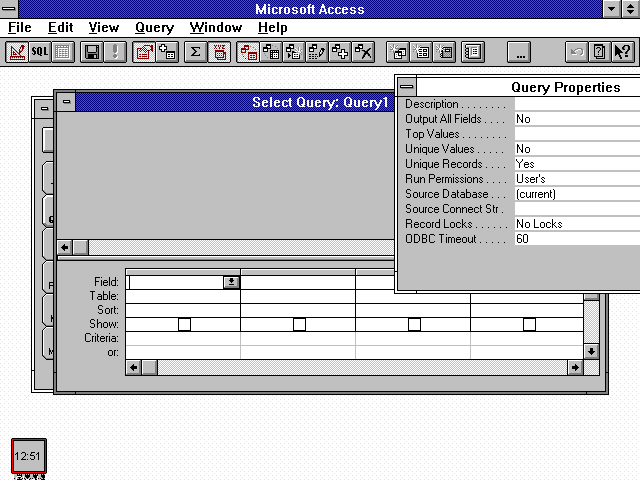 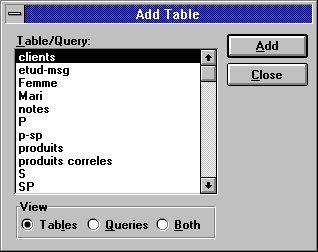 New Query
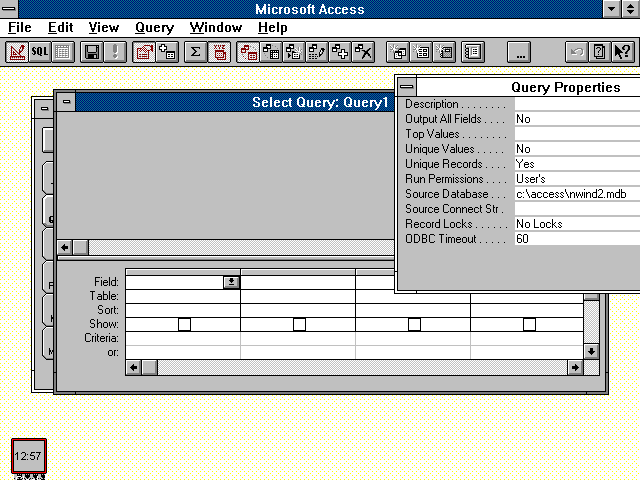 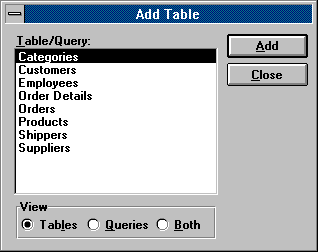 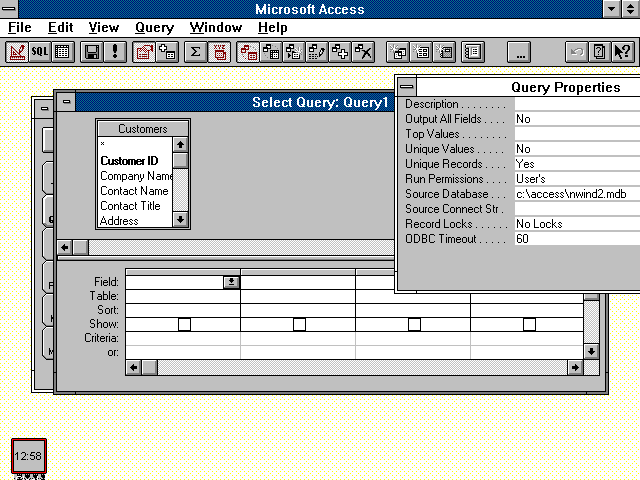 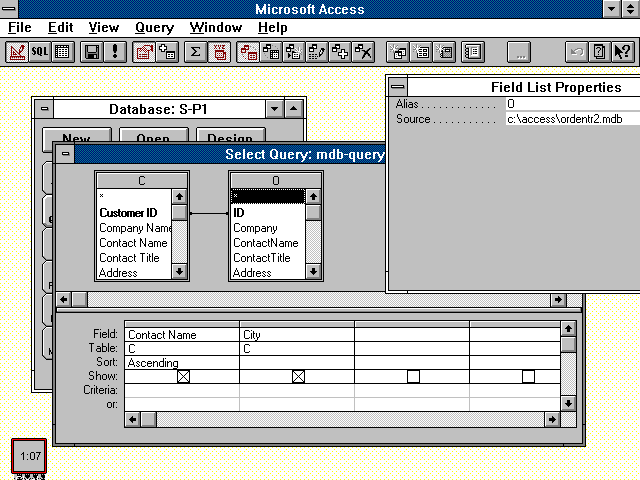 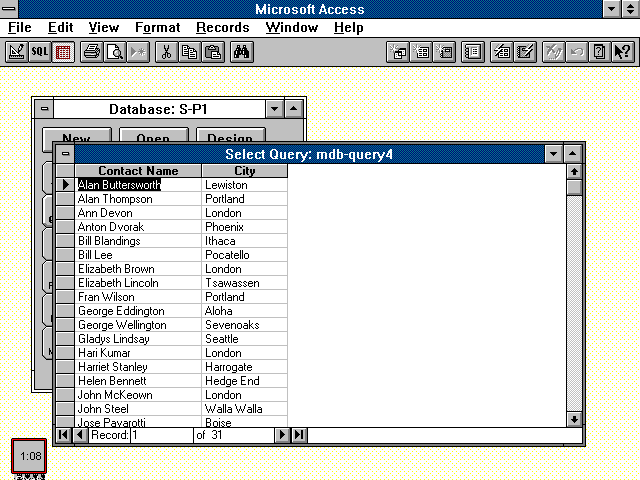 Résultat
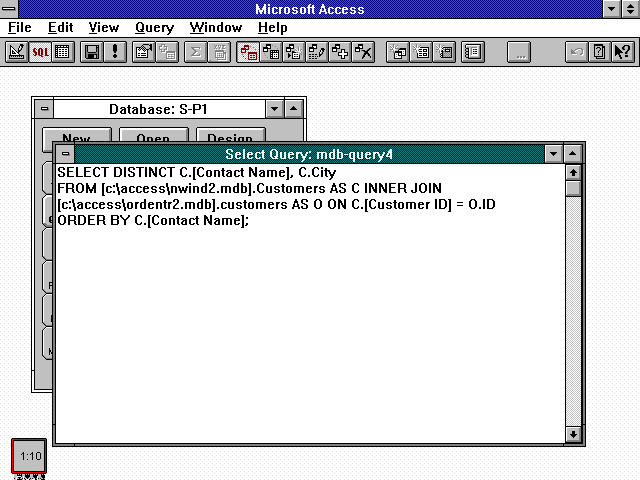 Et en SQL MsAccess
Puis, alternativement
...
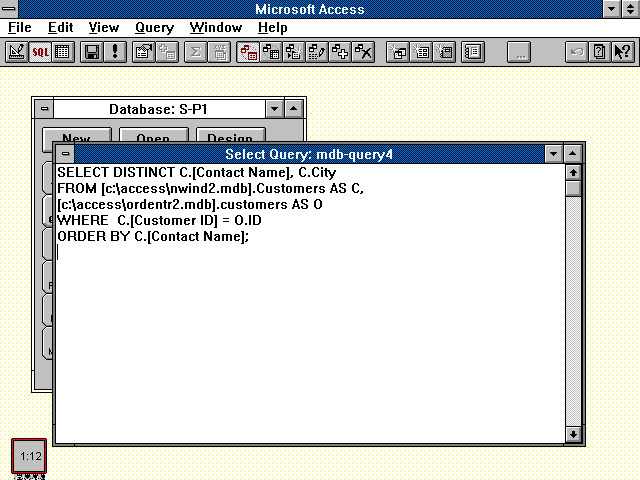 Requêtes multibases en QBE
On peut aussi utiliser les tables préalablement attachées
alors elles apparaissent dans la liste des tables de BD « En cours »
Puis on peut utiliser les vues multibases
elles apparaissent dans la liste des vues de BD « En cours »
Enfin, on peut tout mélanger dans une même requête QBE
et SQL
Requêtes multibases / Tables liées
Requêtes MDB offrent une meilleure portabilité de l’application en permettant
D’utiliser le nom propre de la base source seulement
En portant les bases dans le répertoire par défaut
Indique dans les Options
Alors l’application marche telle quelle.
Requêtes multibases / Tables liées
Un lien vers une table liée est défini par contre par son nom (chemins d’accès) absolu
Si le portage a lieu, l’application ne marche que si l’on refait les liens
par le gestionnaire de tables liées
Problème potentiel pour l’usager
Requêtes multibases / Tables liées
Toute table liée T dans une base source [source.mdb] peut être remplacée par la requête mbd T dans sa base cible
SELECT * FROM [base.mdb].T
Requête T peut alors être utilisée dans la base cible comme si elle était locale
sans préfixe [source.mdb], 
exactement comme on aurait usité la table liée T dans la base cible
Requêtes multibases / Tables liées
La requête T peut aussi ne sélectionner que certains attributs de [source.mdb].T 
 On peut aussi les transformer par des expression de valeur ou des fonctions scalaires
potentiellement une meilleure sécurité
un outil plus flexible
Requêtes multibases / Jointures Implicites
Jointures complétées par le SGBD
 Contribuent à l’autonomie de structure  de données  relationnelles
 DB1: S (S#, Sname, Zip, City) DB2 : S (S#, Sname, Zip)  ZC (Zip, City)
 USE DB1 DB2Select S#, Sname, Zip, City
Requêtes multibases / Jointures Implicites
Jointures complétées par le SGBD
Disponibles sous QBE
 Monobases seulement
 Pas très utiles dans notre contexte 
 Mieux que rien
 On peut appliquer dans les requêtes multiples crées par les formulaires
 Voir + loin
Formulaire multibase
Un formulaire sur une requête multibase
Un formulaire avec un ou des sous-formulaires ayant chacun comme source une requête multibase
sous-formulaires  libres ou liés
Un formulaire avec de formulaires attachés ayant chacun comme source une requête multibase
sous-formulaires  libres ou liés
Formulaire multibase
On peut créer un formulaire avec plusieurs requêtes 
 Mono ou multibases 
On simule une vue multirelationnelle
 Avec les requêtes multiples
 L’intéropérabilité résultante n’est pas scalable
 Il faut MAJ le formulaire pour toute nouvelle base de la MBD.
Listes de choix multibases
La liste qui s’affiche au moment de la création d’une valeur d’attribut en mode QBE
 Feuille de données
 Par exemple: tous les codes postaux dispo pour l’attribut ZIPCODE
Une telle liste peut être multibase
 Une manière indirecte de gérer les contraintes d’intégrité référentielles interbases  
 Voir mon cours « SQL Avancé » pour +
Graphiques et tableaux croisés multibases
Le résultat d’une requête sous MsAccess peut être spécifié à apparaître comme
 Graphique
 Tableau croisé
 Clauses TRANSFORM & PIVOT  
 Dans les deux cas il peut s’agir de requêtes multibases
 Des possibilités très utiles
MsAccess & MSQL
Clause INTO <externalDB> dans Select INTO ou INSERT INTO
Open B1Select  a, b, c INTO T IN B2 From D  Use B1 ;copy  into B2.T 	select a, b c from D ;
D peut être une vue ou une sous-requête
INSERT de MsAccess a la (sous)sémantique de INSERT de MSQL
MsAccess & MSQL
IMPORT & EXPORT
commandes au menu
équivalentes à la requête MSQL
Use B1 ;copy into T1  * from B2.T2 ;
MsAccess & MSQLComparaison
Requêtes MBD élémentaires
pratiquement  MSQL
aux restrictions discutées près
Requêtes multiples et autres possibilités de MSQL
(Encore)  inconnues de MsAccess
 Mais peuvent être générées par les formulaires multibases  
 Aussi (laborieusement) par UNION ALL avec les nuls
MsAccess & MSQLComparaison
Formulation de requêtes MBD élémentaires et des vues MBD avec des ATTACH
d'abord il faut faire des ATTACH 
puis on formule une requête SQL monobase
puis, peut-être il faut deleter les ATTACH
dans Banks, il faudrait en pratique que toute BD s'attache toutes les tables de toute autre BD
Bonne chance DBA !
SQL Server 2008
Architecture MBD générale similaire à celle de MsAccess, en plus puissante
passerelles vers Oracle, DB2
ODBC et donc MsAccess
Le langage Transac-SQL supporte plusieurs fonctions de MSQL 
 Est le dialecte MBD le moins procédural de l'industrie
SQL Server 2008
Requêtes élémentaires
Aux BDs  d'un même site
   USE B ;select * from T where B1.S.T1.a = T.a ;
S  signifie schéma 
 En général, S  est un nom d’usager
Une seule base par USE 
Quelques restrictions au niveau de requêtes interbases
SQL Server  2008Autres Possibilités Multibases
Commandes CREATE TABLE ou VIEW  
 Déclencheurs (triggers)
 CREATE TRIGGER ... 
 Ces derniers réalisent les dépendances MDB
 Notamment, la clause CONSTRAINT n’est pas multibase
 Les déclarations  usuelles de contraintes d’intégrité réf.  par cette clause ne  peuvent être que monobases
SQL Server  2008Autres Possibilités Multibases
Les procédures stockées
Les bases peuvent être sur des nœuds (SGBDs) différents
 Sur différentes machines réelles ou  virtuelles
 Les noms des bases externes / USE doivent être précédées alors par les chemins d’accès et les noms de nœuds.  
  Sous forme  N.B.S.T
SQL Server  2008 Autres Possibilités Multibases
Les nœuds doivent alors être liés
 « Linked nodes »
 Un lien permet de déclarer l’URL, le nom d’usager, mot de passe de connexion…
 On peut créer les liens par
 Une procédure stockée
 Interface de commande
 SQL Server Management Studio
Interface Interactive
Oracle (aussi RDB et Informix dans le passé)
Ont une opération similaire à ATTACH diteCreate link
Pour le nommage global des bases, Oracle assimile les multibases aux domaines réseau 
	Create public database link bnp.bnp_host.banks.com 	connect to bnp_unix using ‘bnp_connect_info’
	Create public database link cic. cic_host.banks.com  		connect to current_user 
SELECT br.brname, b.braname, br.street
FROM br@bnp.bnp_host.banks.com,  br@ cic . cic_host.banks.com b
		WHERE br.street = b.street ;
Oracle
Les requêtes MBD ne sont possibles qu'après que les liens ont été défini
Donc ces SGBD sont + proceduraux que Sybase pour les manips MBD
 Sous Net8 d’Oracle :
On peut définir un synonyme pour toute table adressée par un lien
create synonym bnp for client@ bnp.bnp_host.banks.com
Le nombre max. de liens est par défaut quatre
On peut définir des déclencheurs MDB et des requêtes interbases
COPY sous Oracle notamment
EDA-SQL, DB Integrator, DBJoiner, Ingres* & autres pionniers
Les SGMB SQL d'accès aux SGBD
en théorie, sans leur BDs propres
il y a toujours une, surtout pour les catalogues MBD
dite base auxiliaire
Il faut créer des liens (links) et une ou plusieurs bases logiques
bases virtuelles
en fait presque
seul DB Integrator supporte les requêtes MBD élémentaires
dites requêtes multischéma
Pas d'autres fonctions de MSQL
ODBC
BD 
logique
BD 
logique
Passerelle
BD 
Ingres
BD 
lMS
BD 
RDB
SQL-Query
Pas de schéma logique
Accès aux sources hétérogènes
Access, Foxpro, Paradox, Btrieve...
Supporte les requêtes MBD élementaires
en SQL 
en QBE
Les tables manipulées dans une base peuvent être
tables de base, vues, tables attachées, vues multibases
UniSQL/M & O-Adaptor (pionniers disparus)
Similaires aux précedents, sauf que pour la BD logique
UniSQL/M utilise le modèle RO
O-Adaptor utilise un modèle OO
Pas de requêtes MBD (autres que de la création de liens)
ODBC
BD 
logique
BD 
logique
Passerelle
BD 
Ingres
BD 
lMS
BD 
RDB
Telebase (USA)
SGMB d'accès aux BDs documentaires
+ Que mille bases et sur plusieurs sites
Avec différents langages locaux
STAIRS, INSPEC, DIALOG...
Langage commun: Common Command Set (CCS) étendu
Prototypé par SGMB MESSIDOR
INRIA 1983-88
Défini comme standard par la CEE et adopté dans le monde entier
CCS
Drivers
BDs
DIALOG
BDs 
INSPEC
BDs 
STAIRS
Telebase (USA)
Pas de jointures seulement les clauses booléennes
Supporte les fonctions de MSQL:
Noms de multibases
Requêtes multiples  (dites SCANS)
Standardisées dans ISO 39-50
CCS
Drivers
BDs
DIALOG
BDs 
INSPEC
BDs 
STAIRS
Messidor (INRIA  1983-88)
1èr SGMB prototype d'accès aux BDs documentaires
Avec trois langages locaux
STAIRS, INSPEC, DIALOG...
Langage commun: Common Command Set (CCS) étendu
Réalisé sur Micral 2
 1èr PC jamais vendu
Avant l’IBM  PC
 Mis au point en France 
Truong & al
CCS
Drivers
BDs
DIALOG
BDs 
INSPEC
BDs 
STAIRS
Système Multibase Messidor  1er SGMB Documentaire
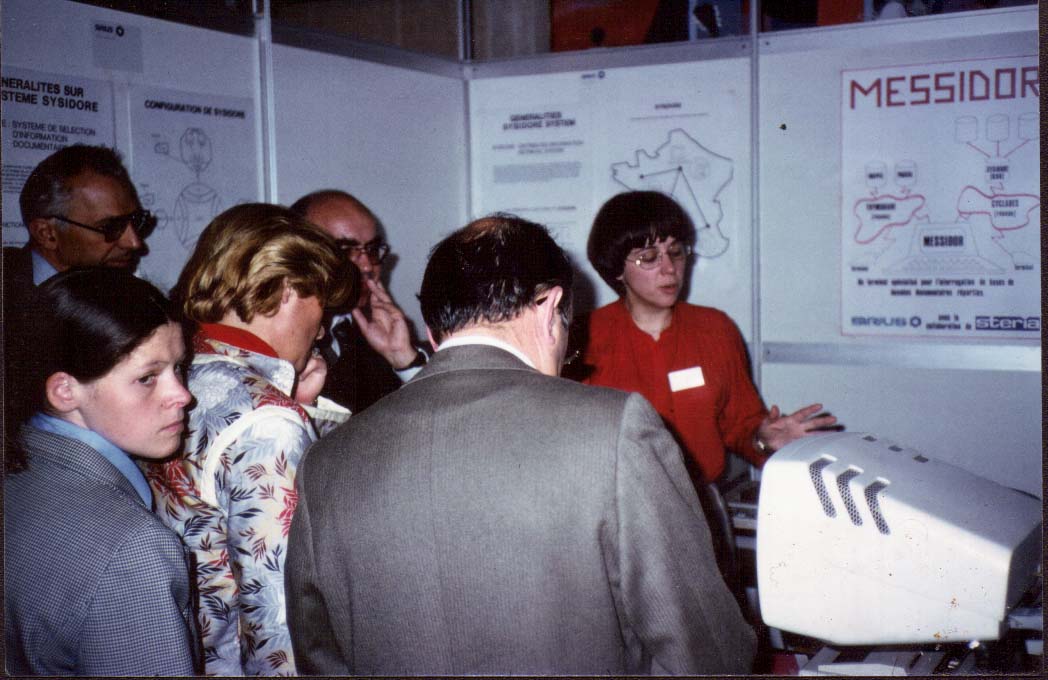 Démonstration par C. Moulinoux (STERIA), INRIA, 1987
Système Multibase Messidor  1er SGMB Documentaire
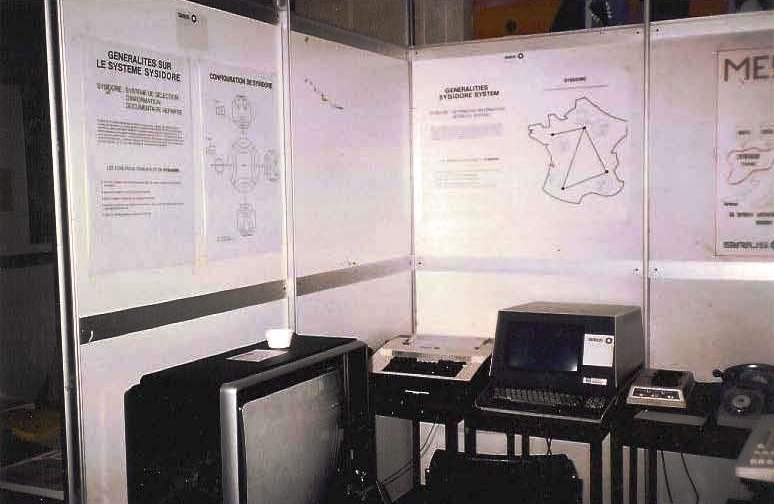 Démonstration par C. Moulinoux (STERIA), INRIA, 1987
Meta-moteurs de recherche
Interrogent simultanément plusieurs moteurs de recherche au choix
Il y a des dizaines: MetaCrawler (le pionnier), Iboogie parmi les derniers les + intéressants, il y a aussi un meta-meta
 Voir la doc de support 
Langage de manipulation booléen
Requêtes multiples
Avec les fonctions mdb Name, Mcount, Choose, Timeout…
Meta-moteurs de recherche
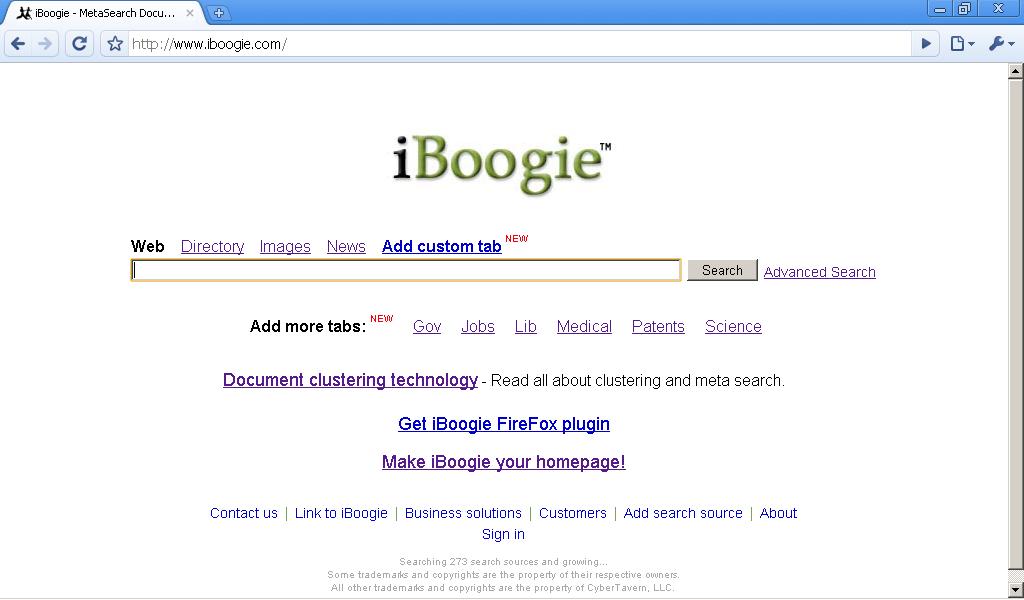 Les Tabs désignent des  multibases dans MSQL
Meta-service
Un meta-service manipule plusieurs services d’un même type
 Recherche de vols, hôtels…
 Il comporte une partie recherche, mais aussi une mise à jour
 Payement du vol choisi
 Ex. nombreux dans le domaine du voyage:
 Edreams, Anyway, Voyage-SNCF, Expedia…
 Certains services se protègent désormais contre les méta
Entrepôt de Données (Data Warehouse)
Nouveau concept pour les SGMBs 
Data warehouse <=> multibase ou fédération d'une entreprise
L’idée (un peu) nouvelle
fonctions orientées prise de décision élaborée
au moins une BD redondante par rapport à celles existantes est créée dans ce but
Exemple: DB2 DataWarehouse Center
ODBC
BD Data 
warehouse
BD Data 
mart
Passerelle
Passerelle
BD 
lMS
BD 
DB2
BD 
Oracle
Exemple : Architecture de DB2 Data Warehouse
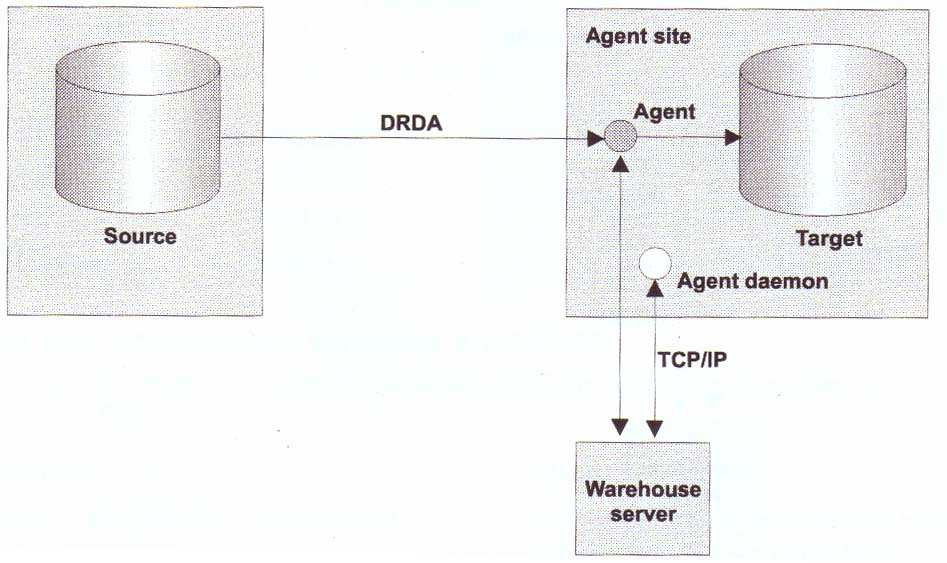 Conclusion
Manipulations multibases - parmi les plus importantes directions de R & D dans les SGBDs
Autres mots-clés:
Interopérabilité
Intégration
Bases Fédérées
Bases Réparties Hétérogènes
Data Warehouses
MSQL est un véhicule de recherche  le + avancé de l'étude de fonctions d'un langage MBD relationnel
Diverses fonctions multibases
Conclusion
Les fonctions basiques de MSQL sont dans des SGMB commerciaux
Requêtes élémentaires dans la plupart de SGBDs relationnels
Requêtes multiples dans des SGMBs
Dépendances multibases dans les Entrepôts de Données
La suite viendra naturellement
La conception multibase (fédérée) devient préférée pour une VLDB
La plus grande « VLBD « connue (UPS) est une multibase
Il y en a d’autres 
DB2  UDB 6.2  offre de fonction spécifiques de création multibase
Conclusion
Enfin, il y a encore beaucoup à apprendre et à faire
aussi bien dans l'industrie que dans la recherche
Optimisation de requêtes MSQL
Implémentation de nouvelles fonctions agrégats  (CHOOSE…)
Unités de mesure  et de monnaies
Manipulations de données de précision différente
Multibases relationnelles-objet
…
Souvenirs, Souvenirs
1ère Conférence Intl sur les BDDs, 1980
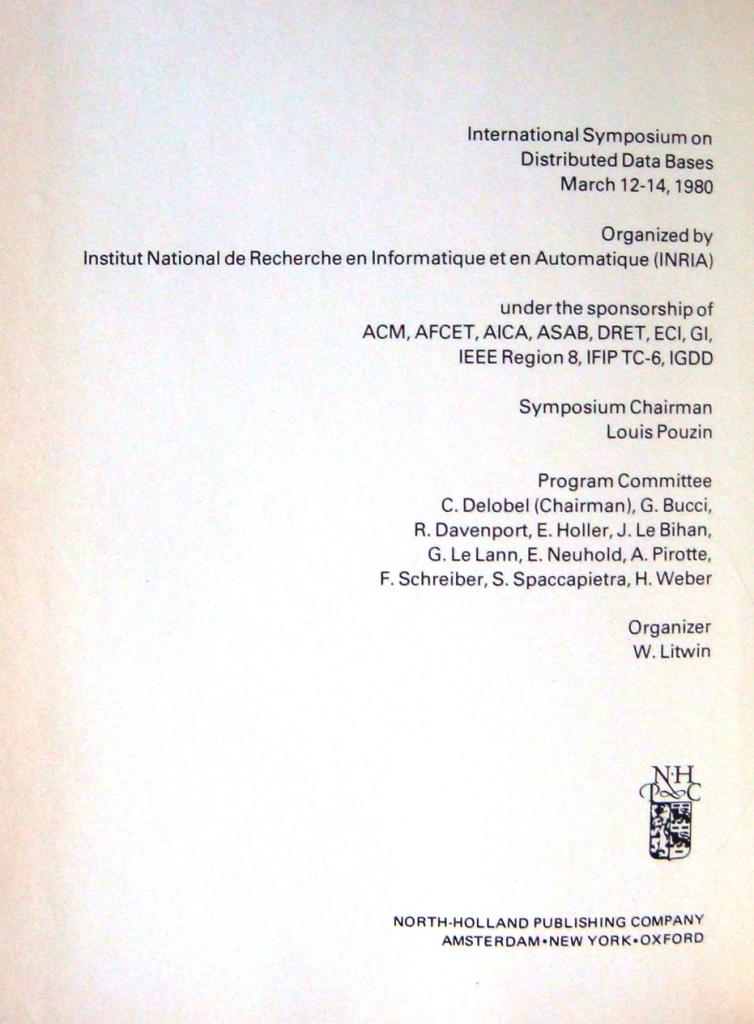 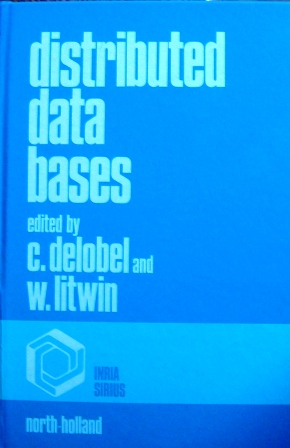 Souvenirs, Souvenirs
Séminaire d’Interest Group on Distributed Data
 Groupe scientifique  initiée par le projet pilote SIRIUS dans les années 80
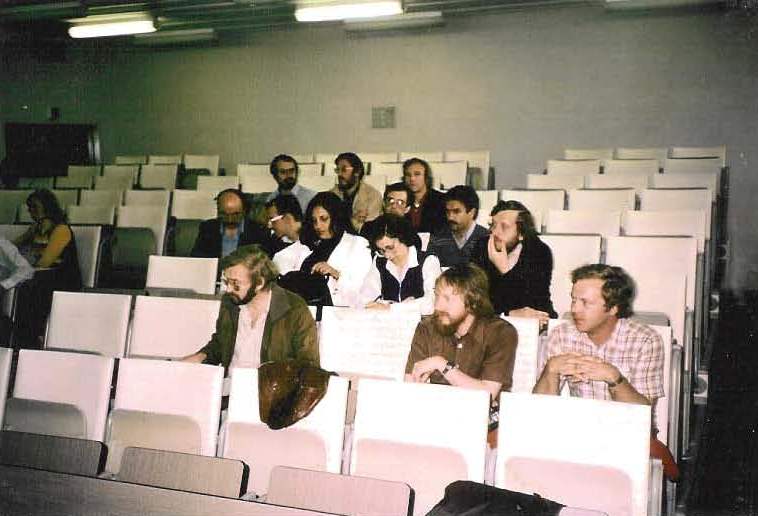 On reconnait :
 
H. Weber (RFA)
?. Holler (RFA)
Ch. Esculier (Sirius)
Autres ?
Souvenirs, Souvenirs
Séminaire d’Interest Group on Distributed Data
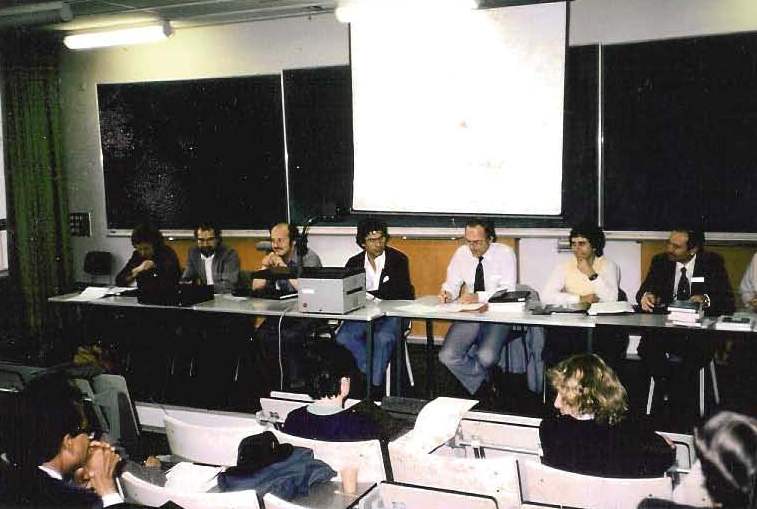 On reconnait :
 
Prof. Van de Riet (Free U., Amsterdam)
S. Miranda  (UPS)
Ch. Esculier (Sirius)
F. Schreiber (U. Parme)
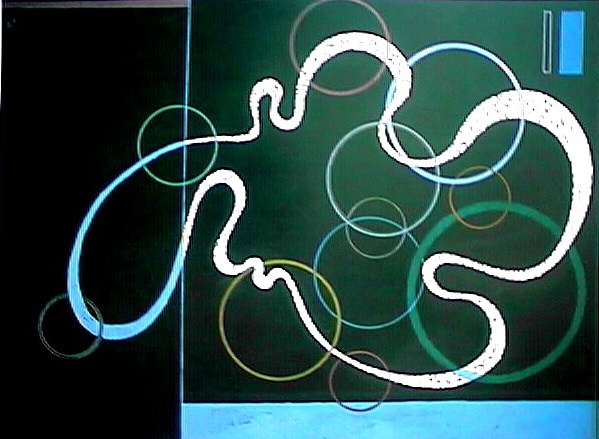 Fin
Voir aussi les exercices